«Игровые технологии в волонтерской деятельности в детском саду»
Воспитатель:  Куропатенкова В.П.
МБДОУ ДС №1 «Смоляночка»
Цель: развитие волонтерской деятельности и формировани  социального и личностного опыта  с использованием игровых технологий
Тренинги  на знакомство
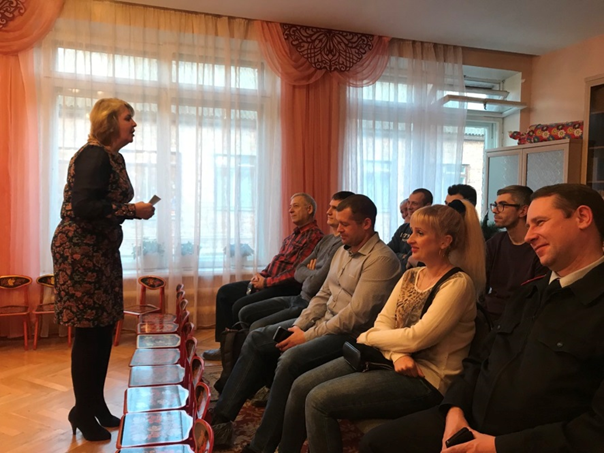 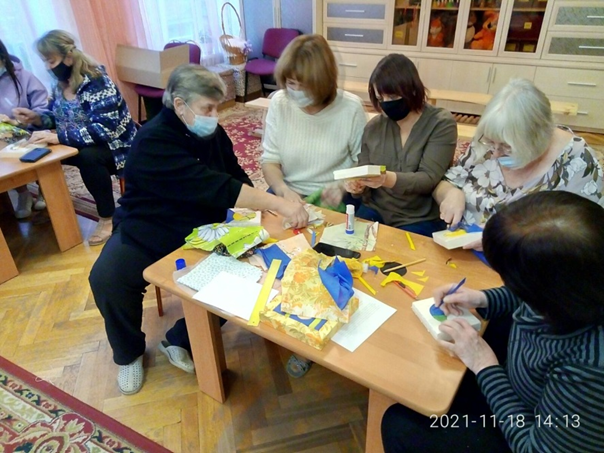 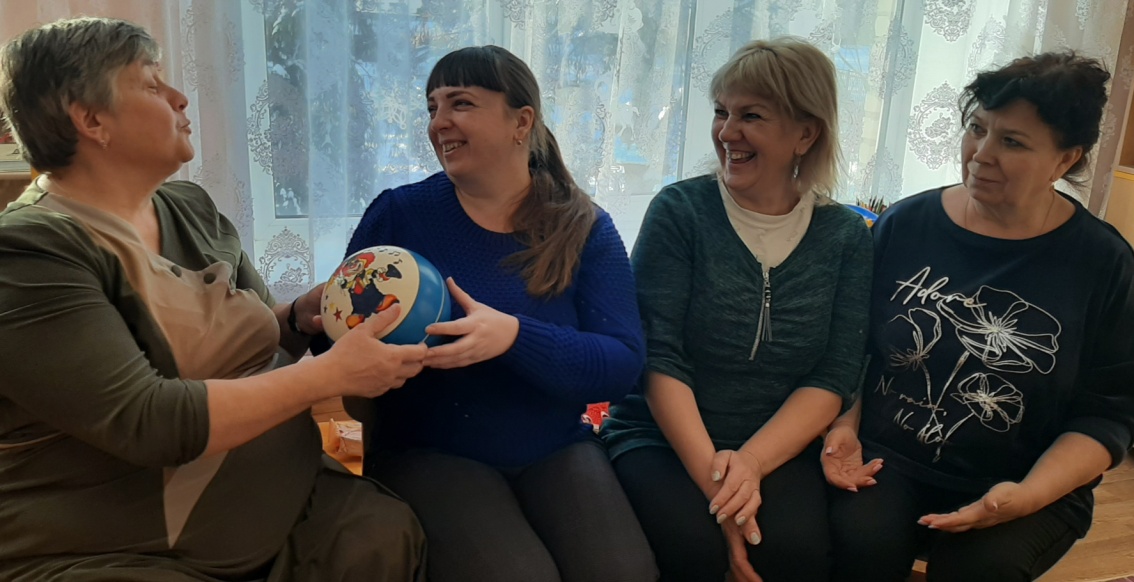 Сюжетно –ролевая игра «Мы волонтеры»
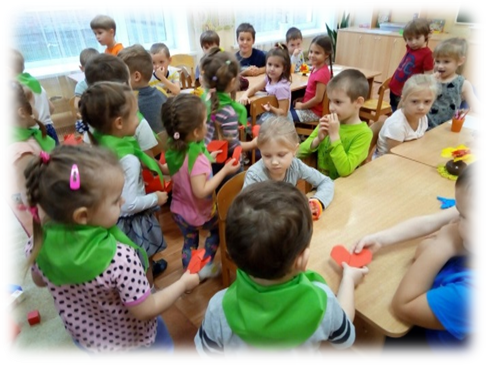 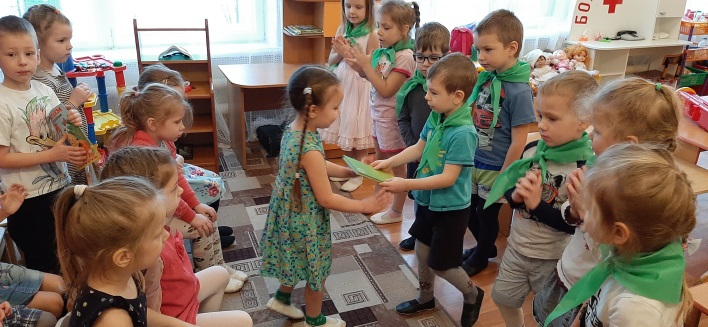 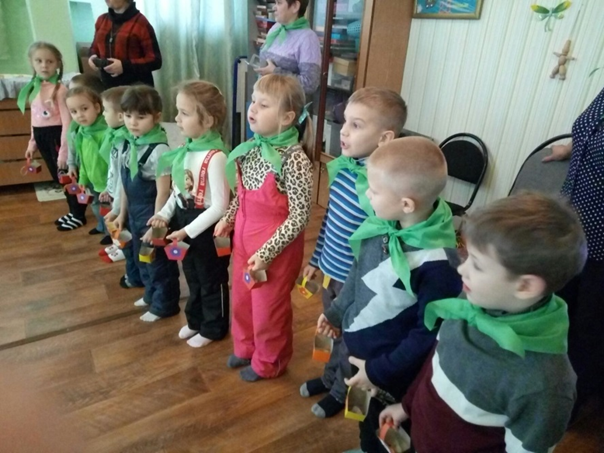 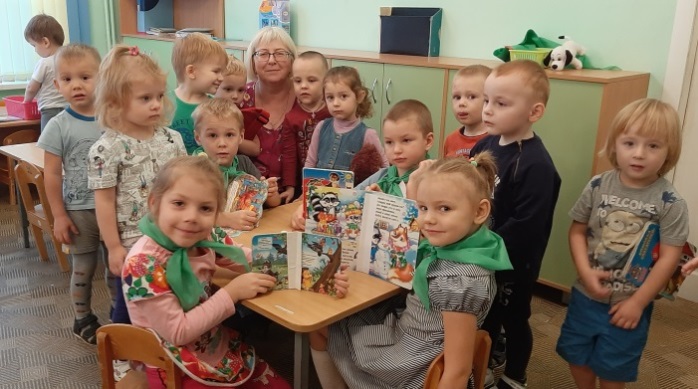 Игры –адаптации
«Мостик»                                «С кем я подружился»   










«Кто к нам пришел?»






т
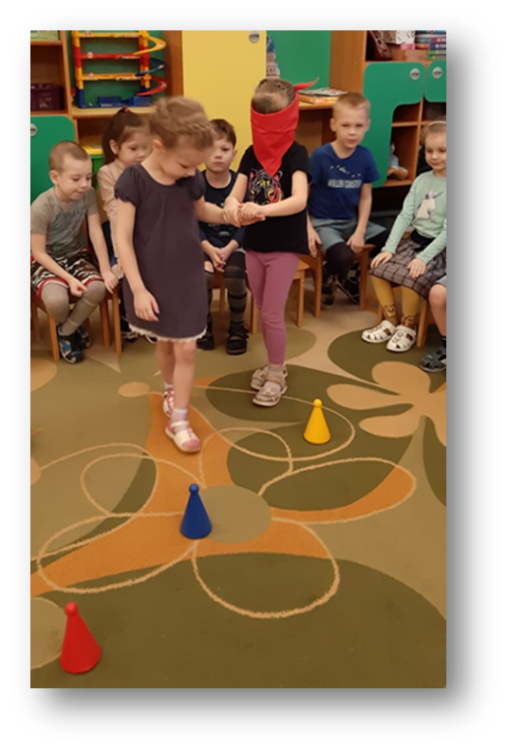 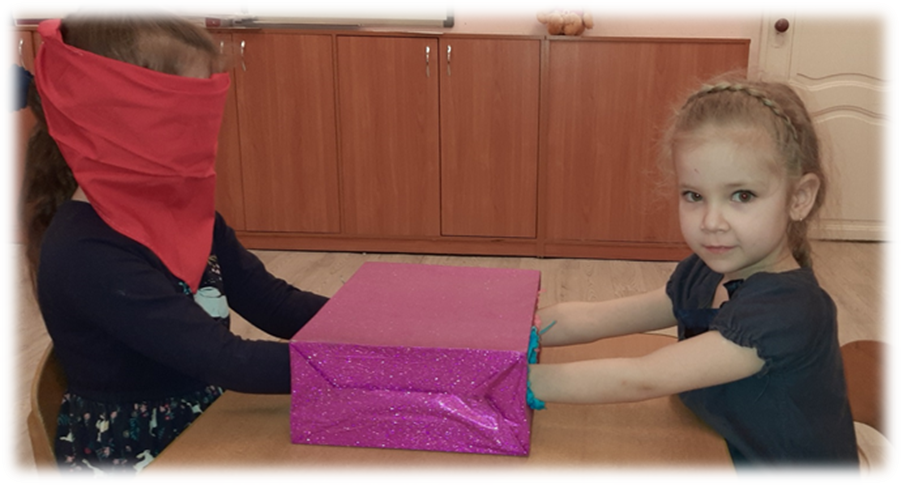 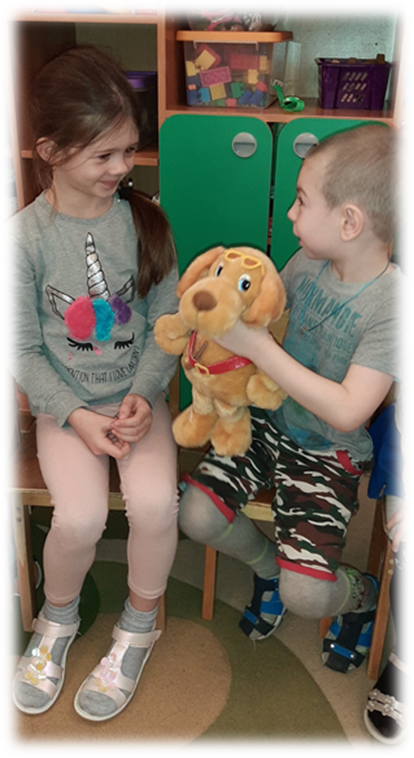 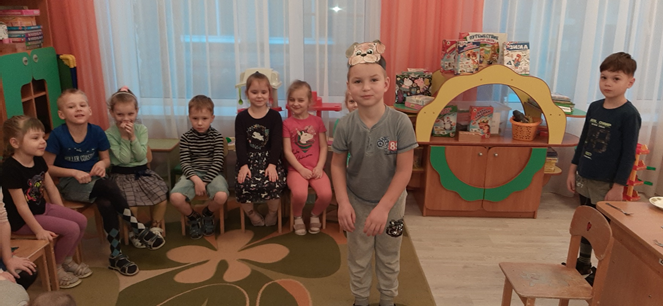 Сюжетно-ролевые игры
Сюжетно-ролевые игры
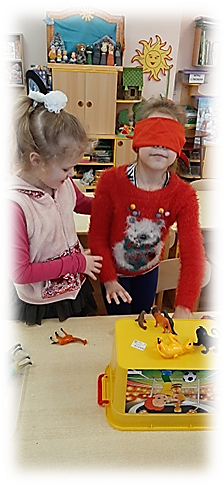 Ролевая игра ««Каково человеку
 с переломом руки»






«Слепец и поводырь»
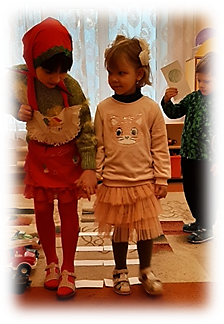 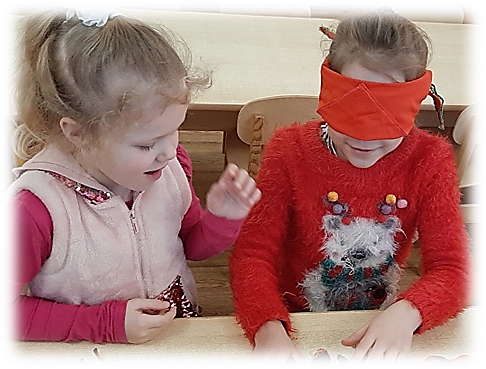 Игры по  толерантности
Игры по  толерантности
«Все мы разные»




   
         «Я тоже»                                           «Моя улица»
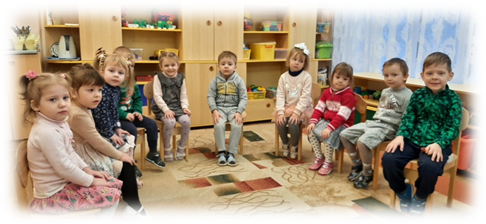 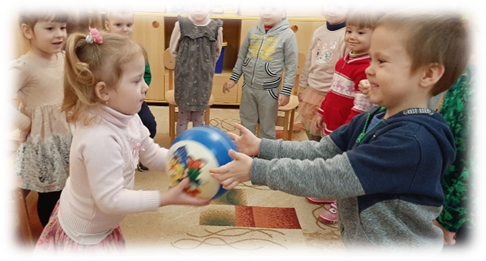 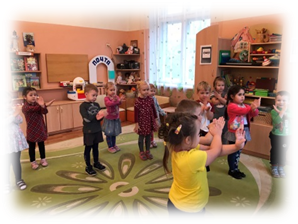 Игры для развития личностных качеств
Игры для развития личностных качеств
«Клёвый ручеёк»
«Без маски»
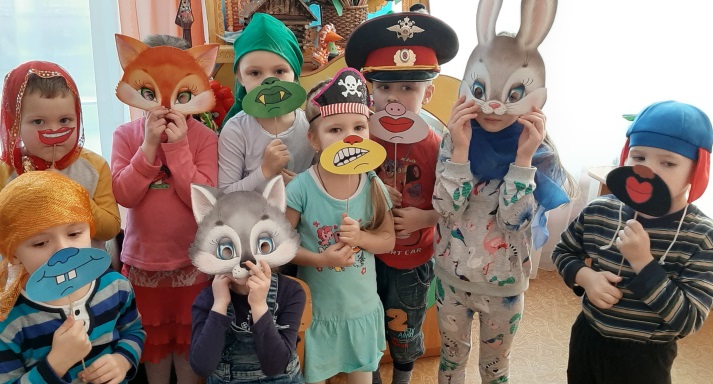 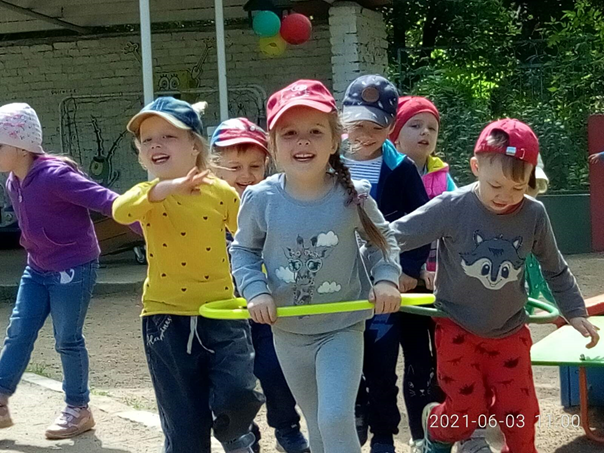 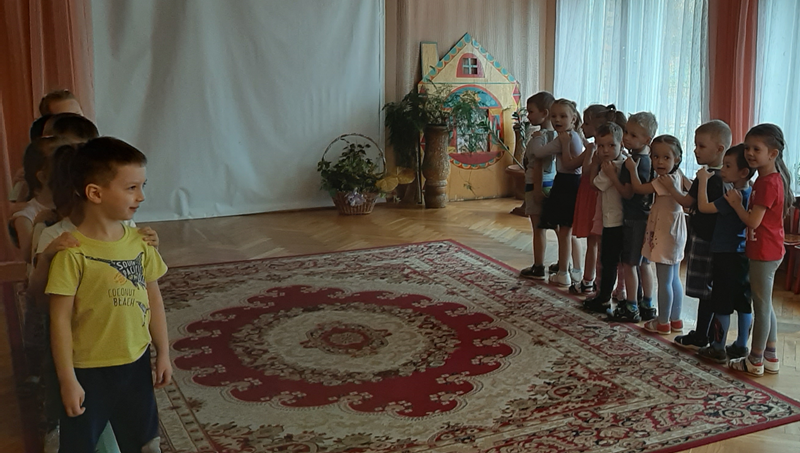 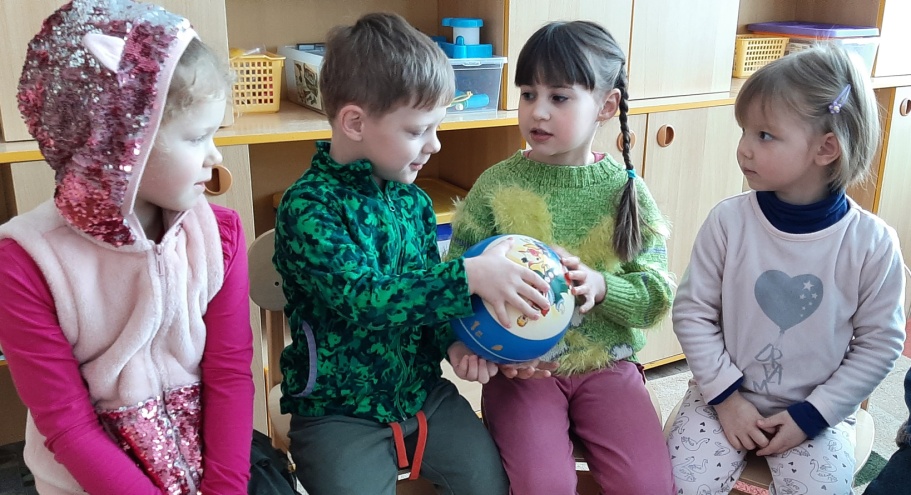 Спасибо